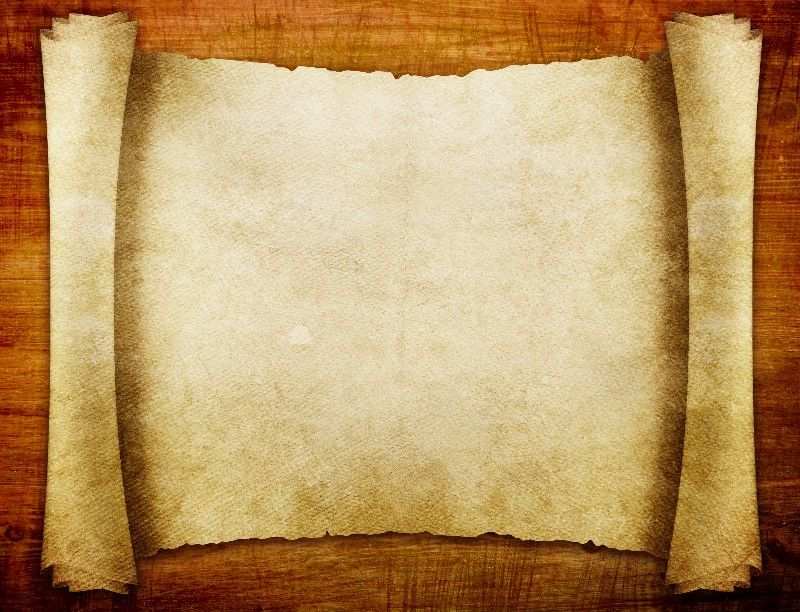 МУНИЦИПАЛЬНОЕ ДОШКОЛЬНОЕ ОБРАЗОВАТЕЛЬНОЕ УЧРЕЖДЕНИЕ ДЕТСКИЙ САД №14
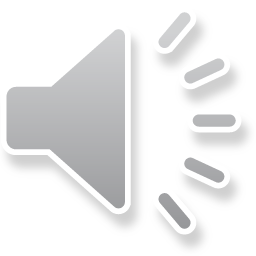 «Нравственно-патриотическое воспитание дошкольников через музейную педагогику»
Задачи музейной педагогики:• Формирование системы критериев и механизмов оценки образовательного результата музейной педагогики.• Обогащение предметно-развивающей среды ДОУ.• Формирование у дошкольников представления о музее.• Развитие познавательных способностей и познавательной деятельности.• Формирование проектно-исследовательских умений и навыков.
Принципы музейной педагогики:Наглядность.Доступность.Динамичность.Содержательность.Последовательность.Гуманизм.Поощрение.Подвижность структуры занятий-экскурсий
Музеи Ростовской области                         1.Азовский историко-археологический и                                           палеонтологический музей-заповедник2.Домик Чехова                                                     3. Музей железнодорожной техники СКЖД под открытым небом
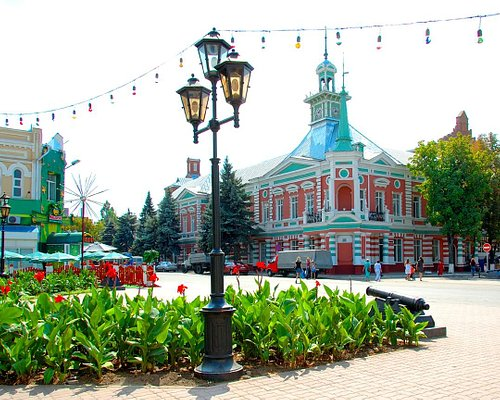 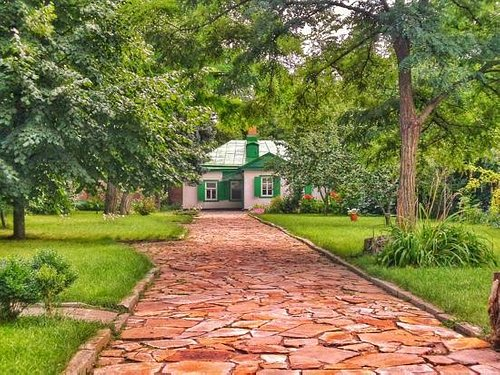 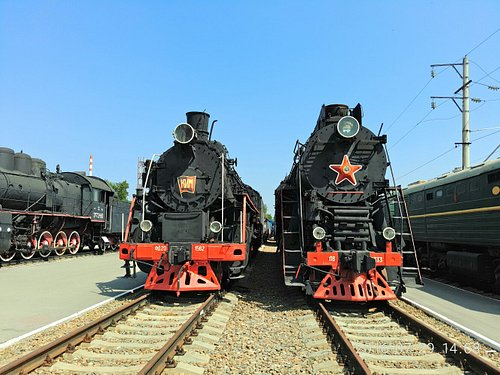 Музеи Ростовской области                         5.Ростовский музей космонавтики6.Архиологический музей заповедник.                                                     7. Культурно выставочный центр ДГТУ Донская казачья гвардия  и многие другие
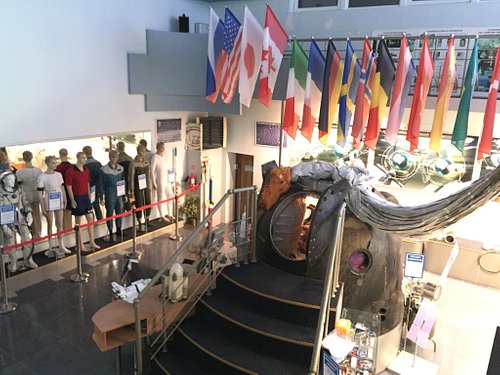 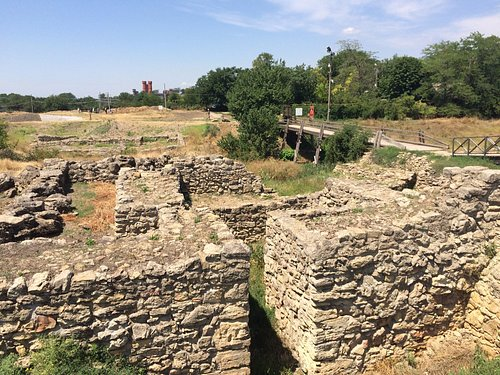 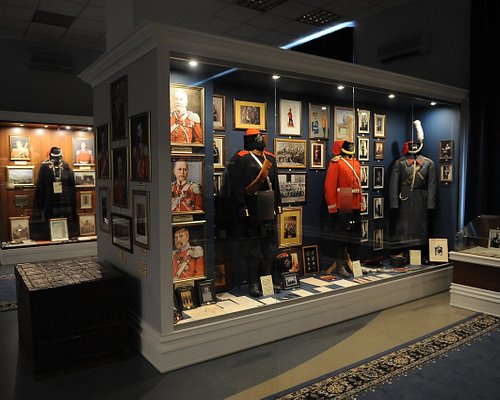 Региональный компонент.Патриотическое воспитание.
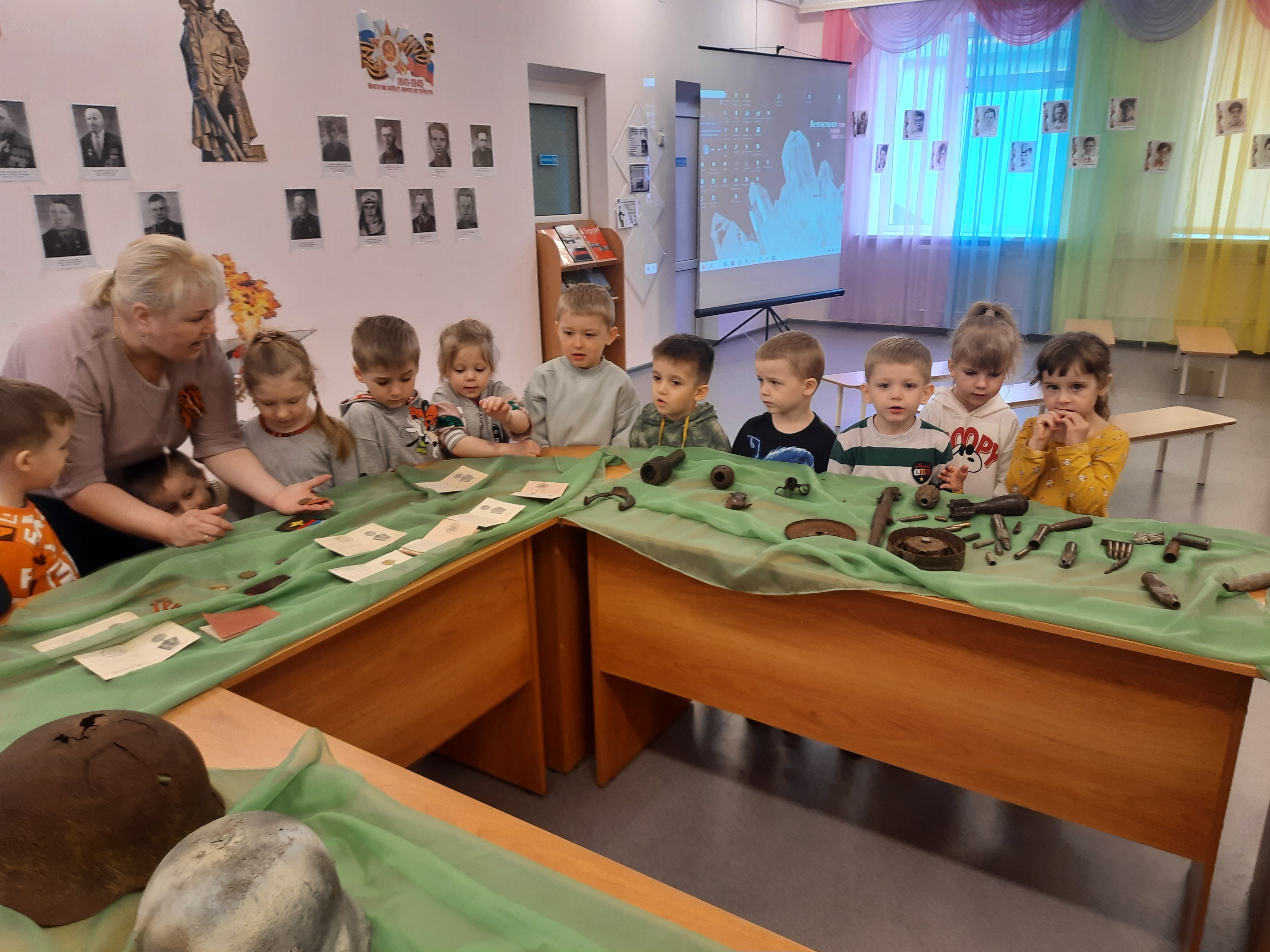 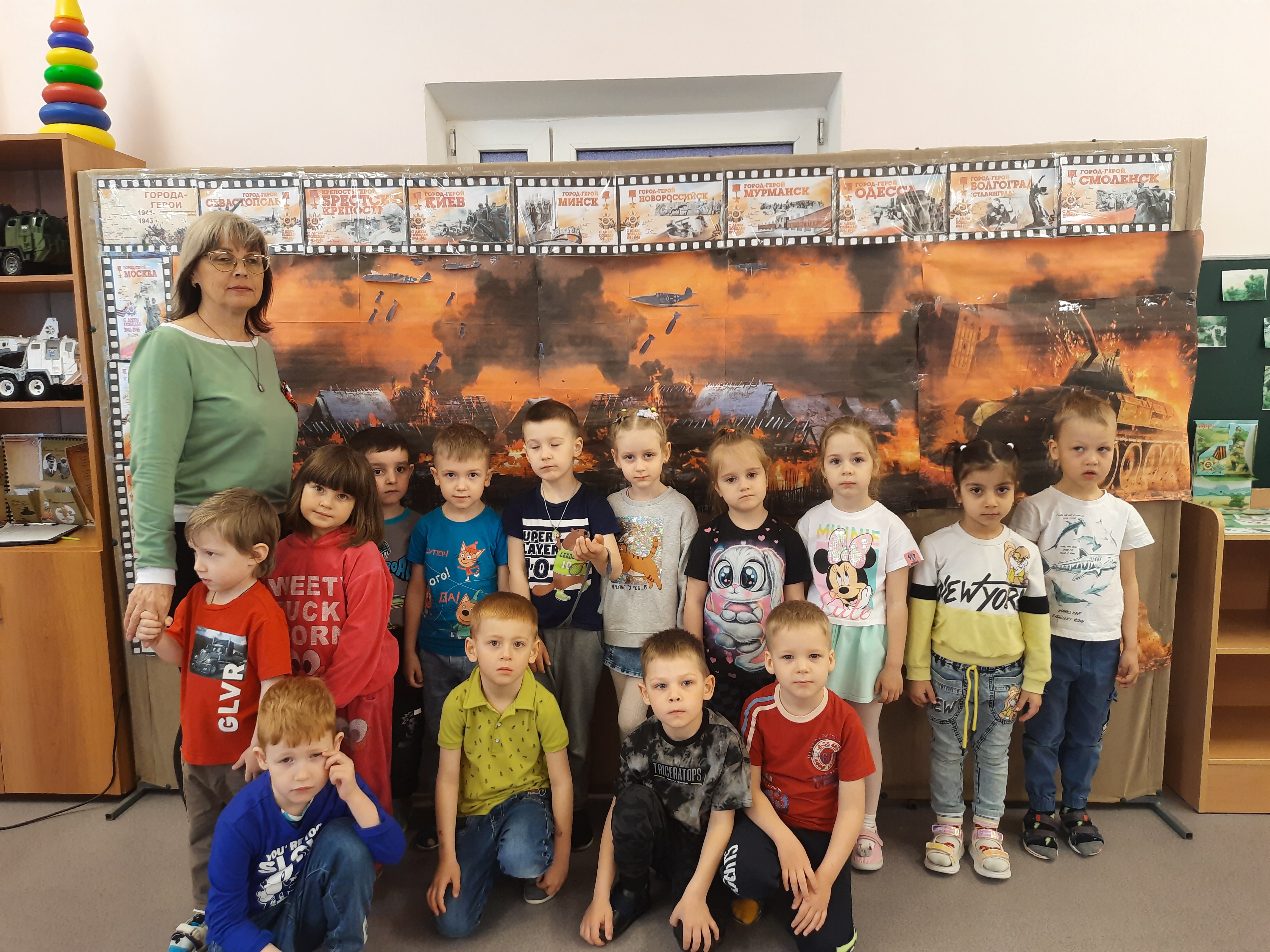 Растим патриотов!!!
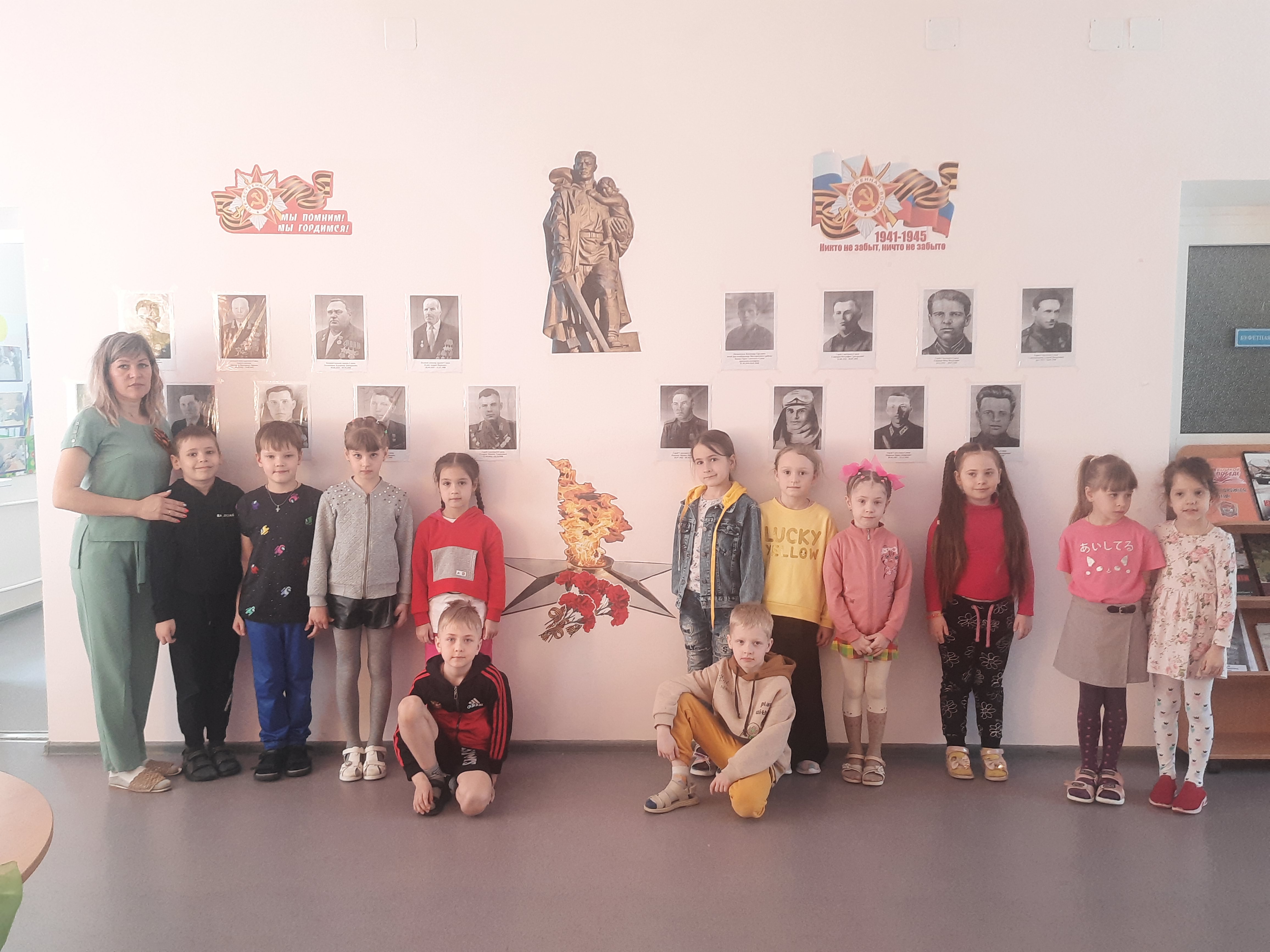 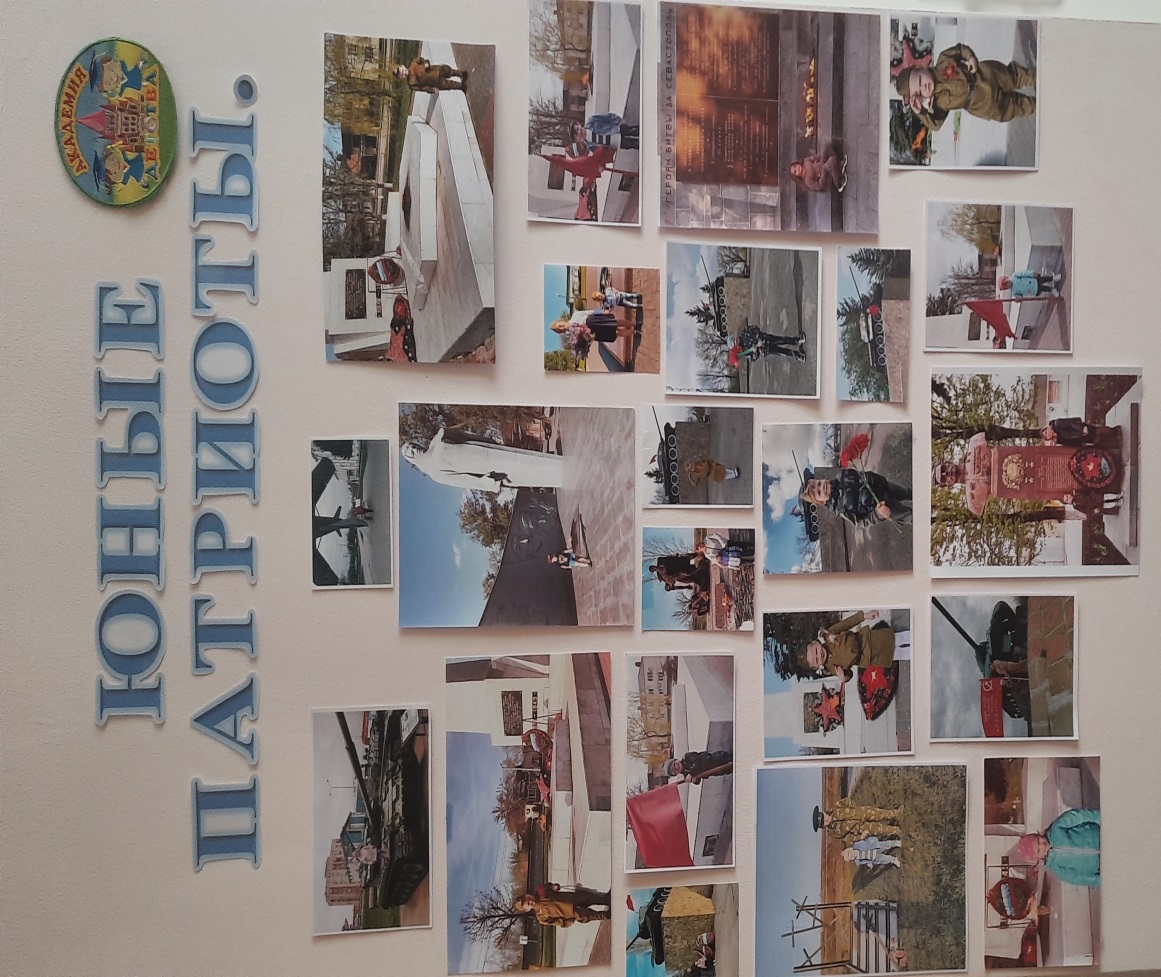 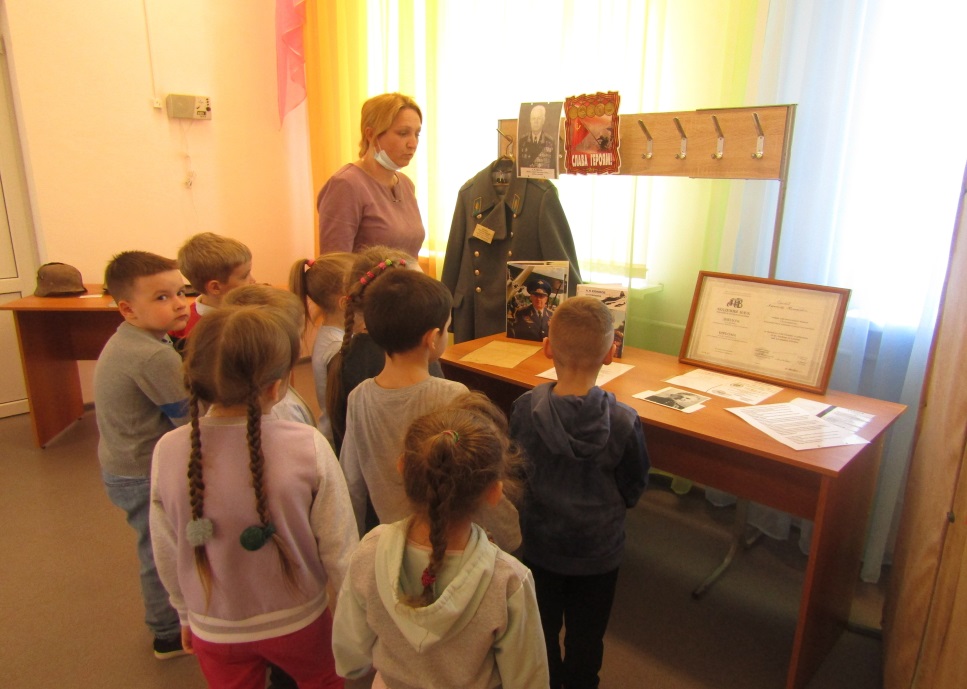 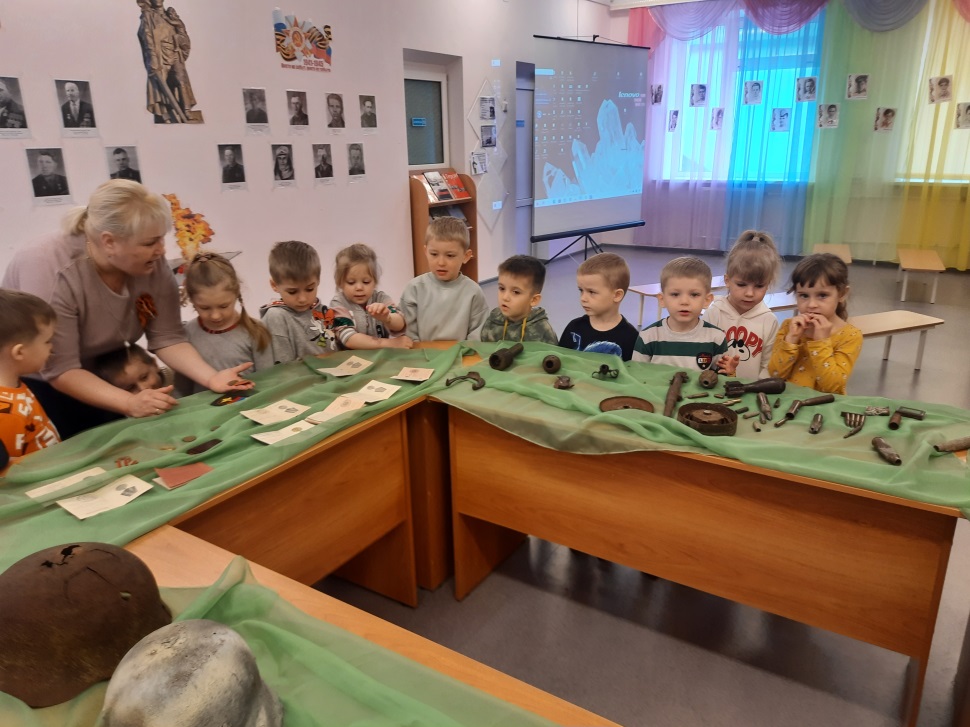 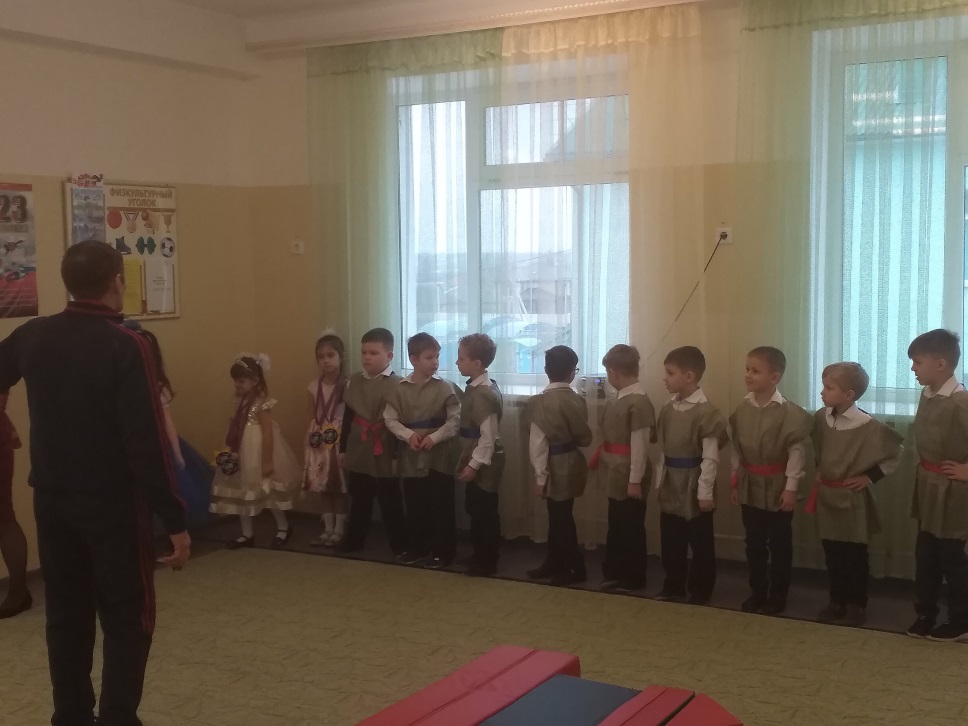 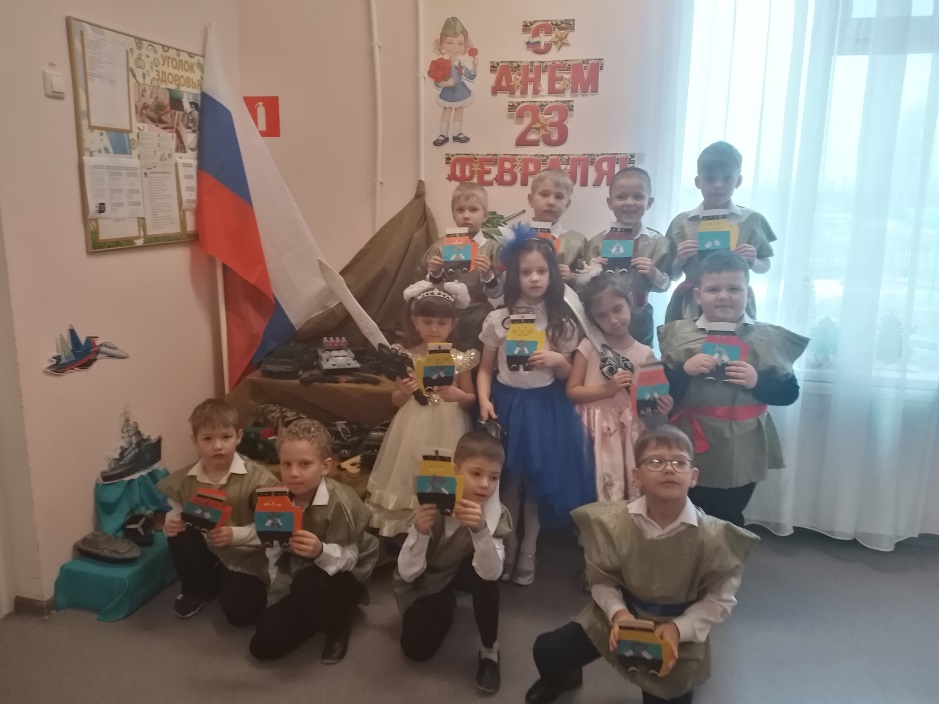 ПАТРИОТИЗМ  НАЧИНАЕТСЯ С ДЕТСТВА
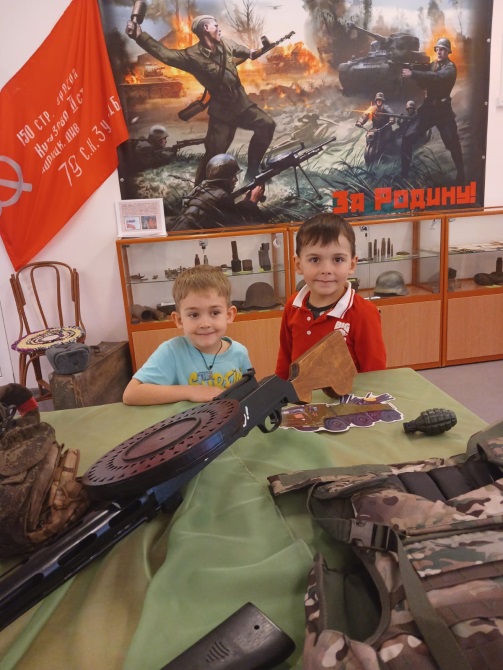 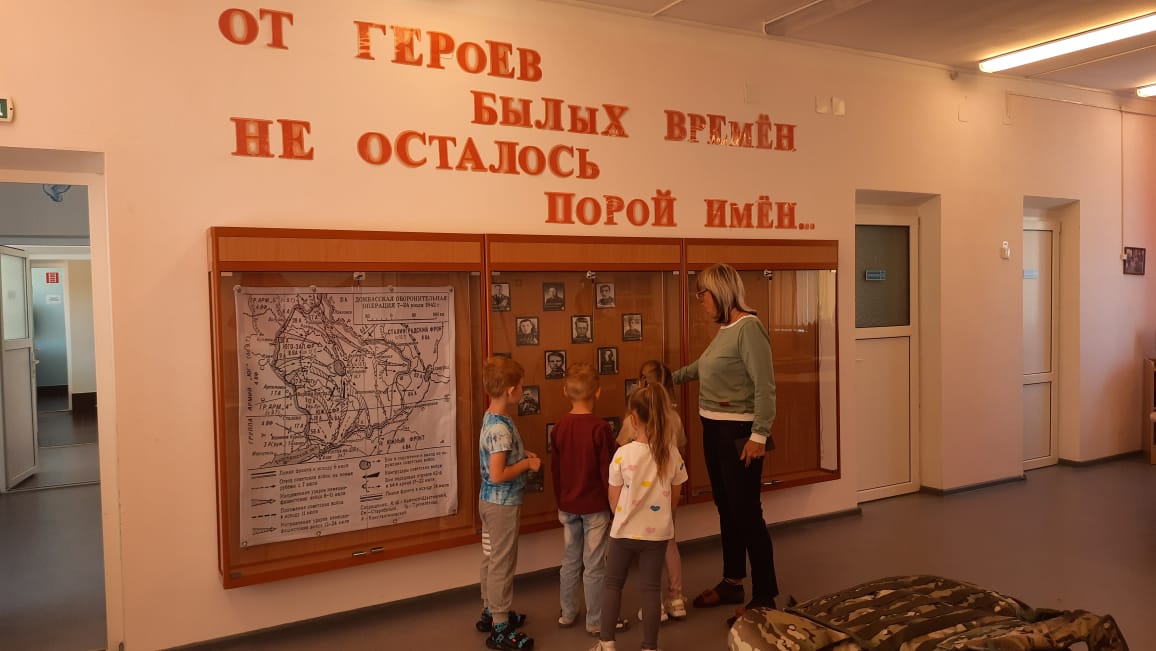 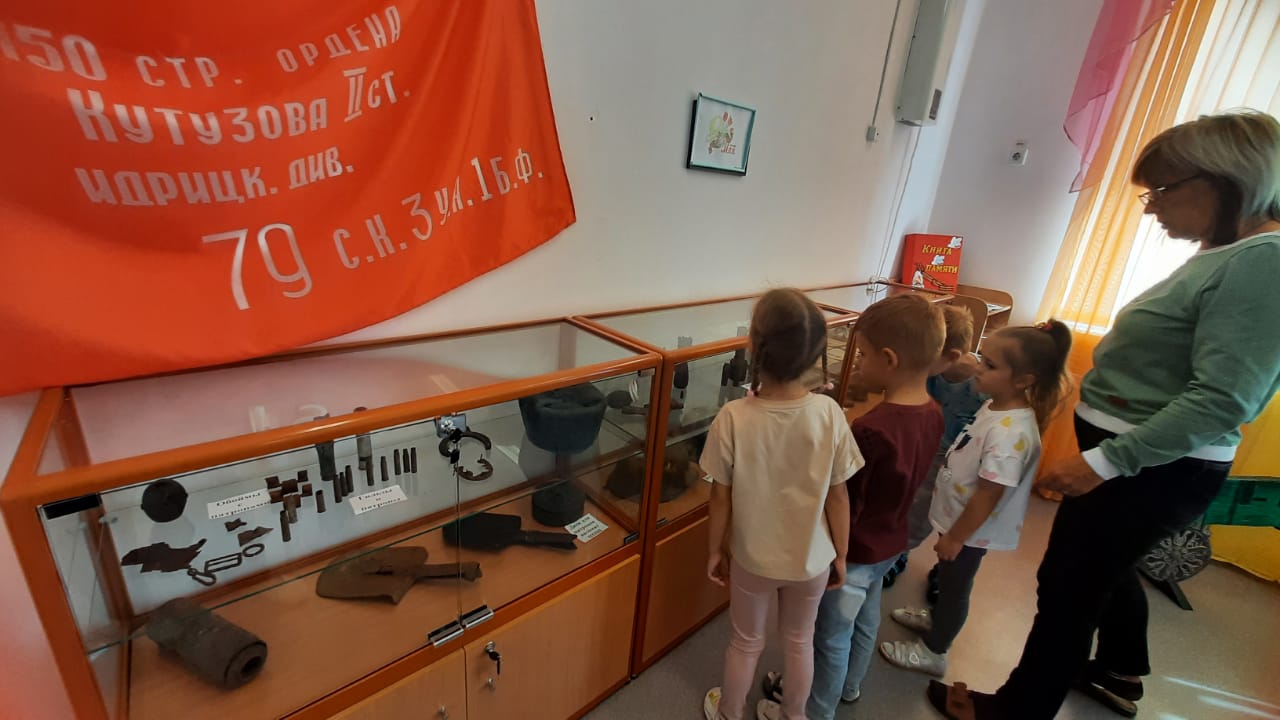 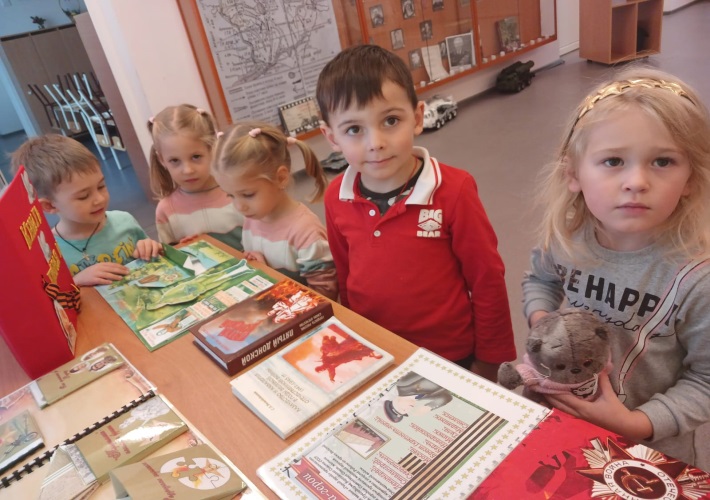 Наш любимый край Донской
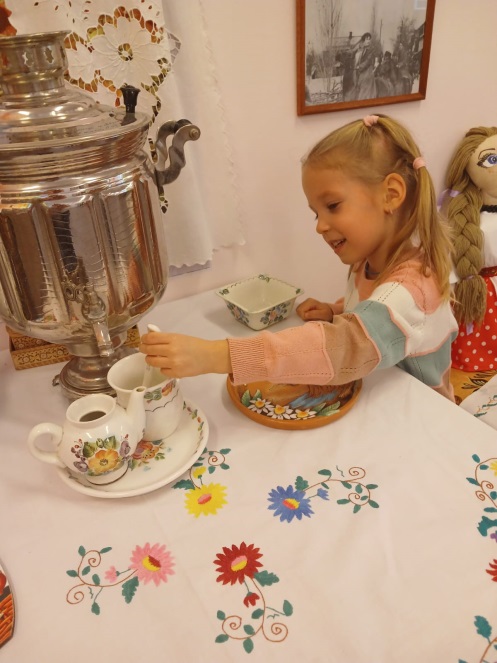 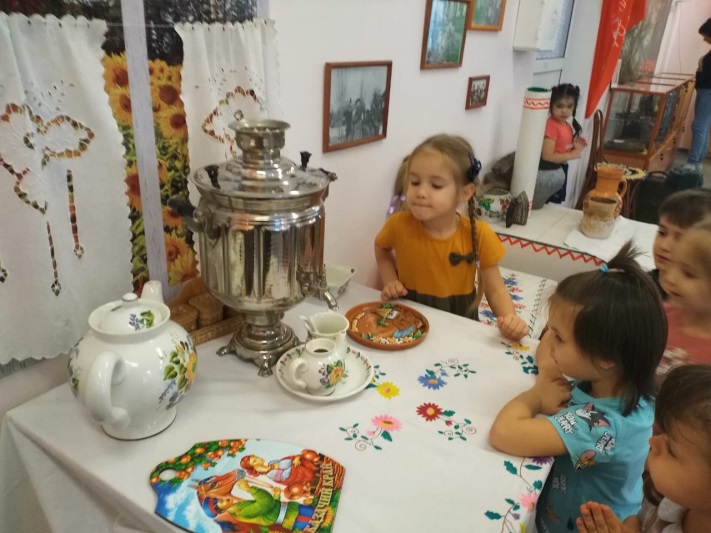 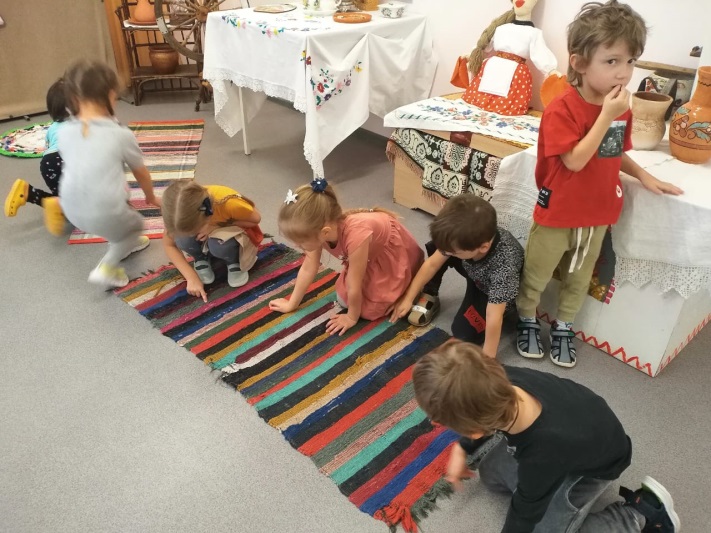 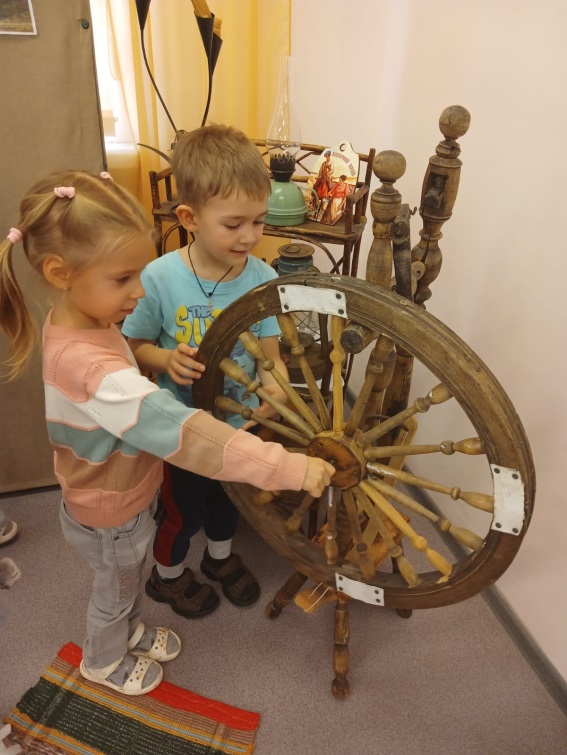 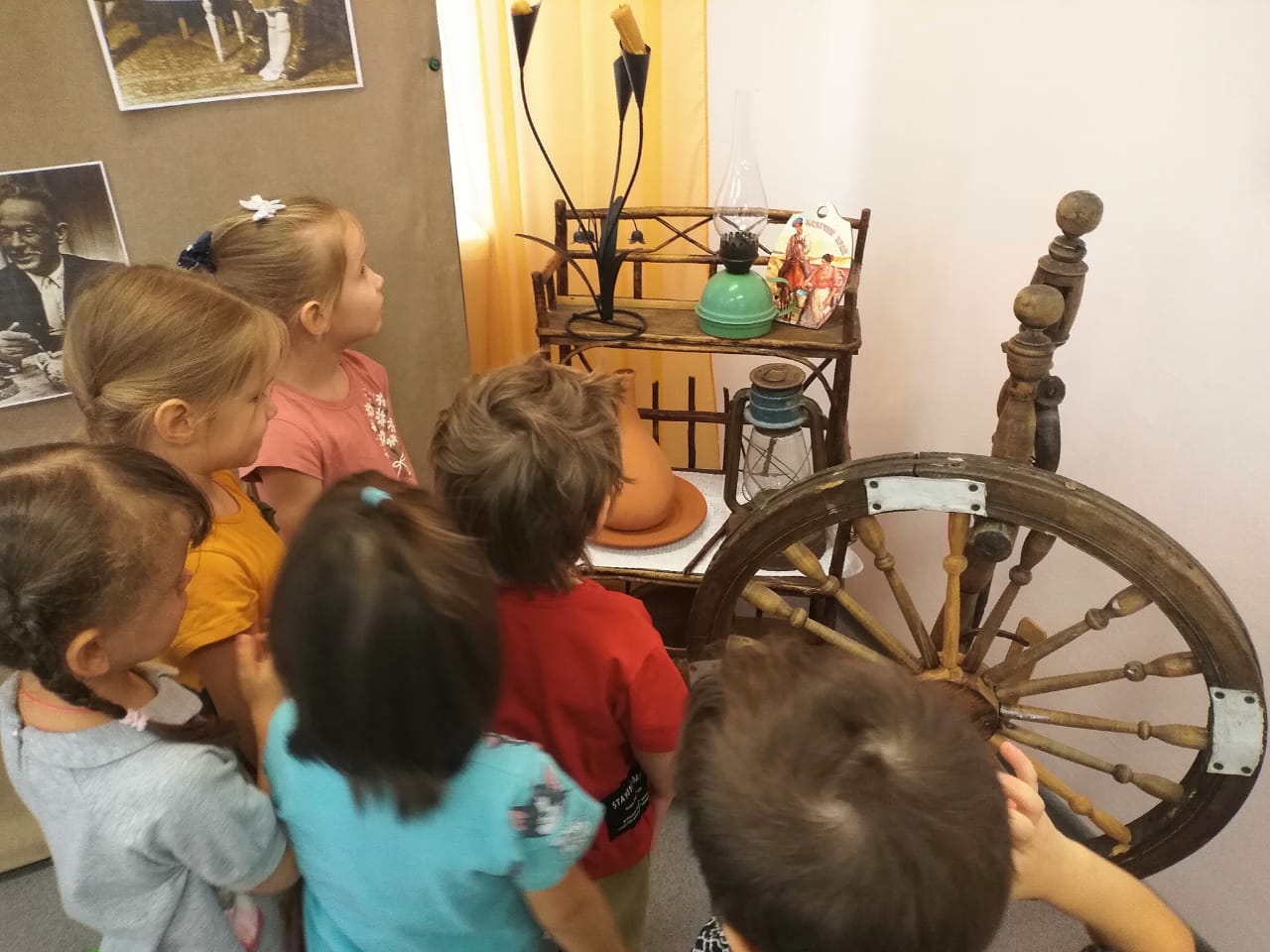 Музей одного предмета
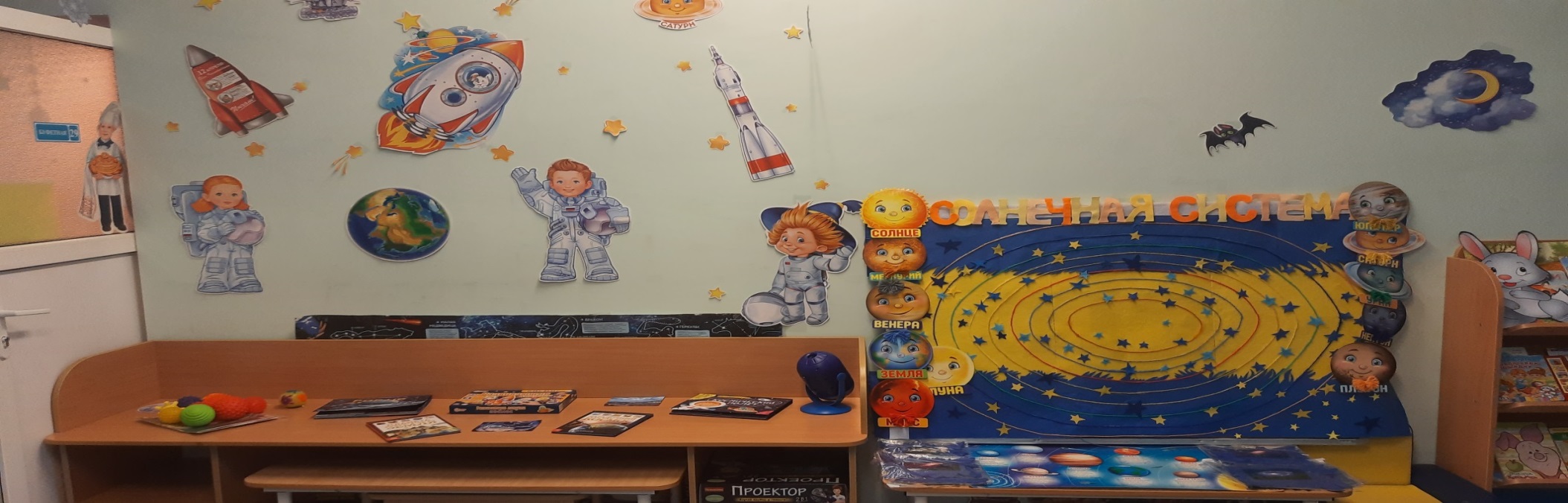 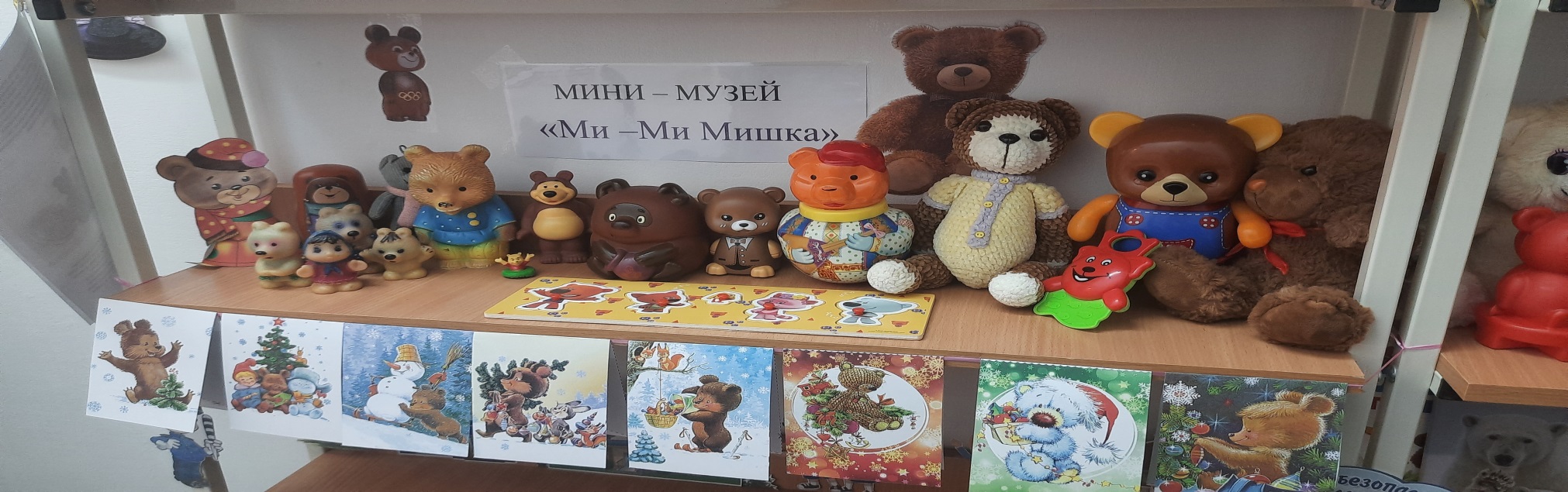 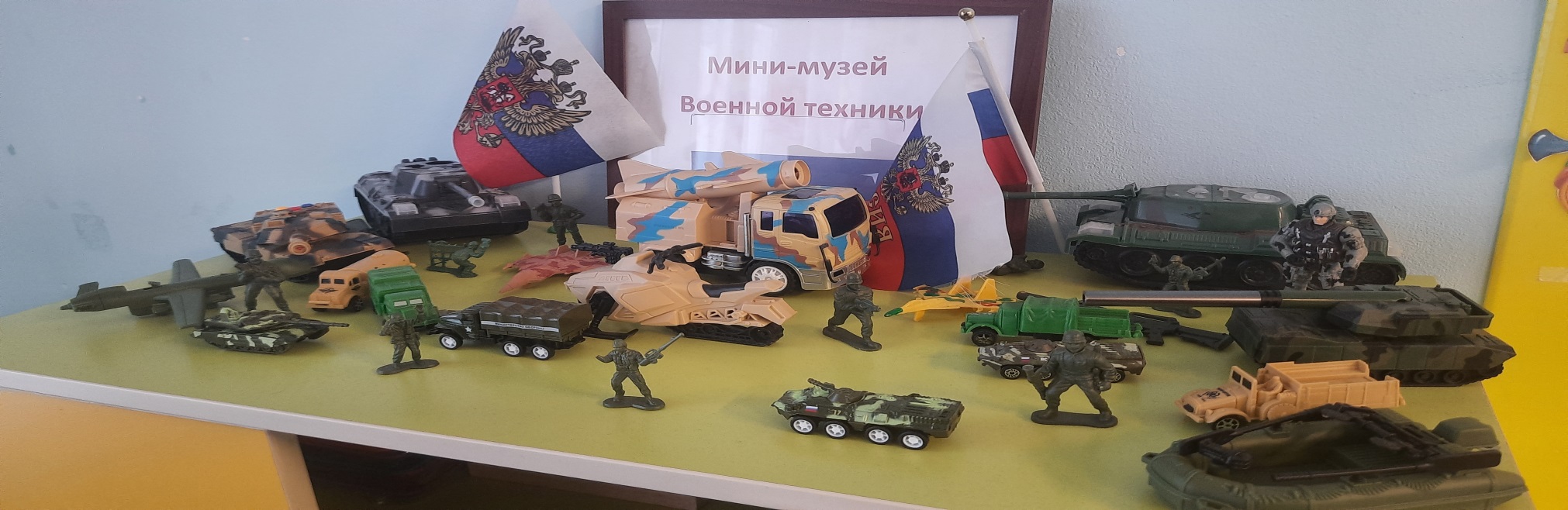 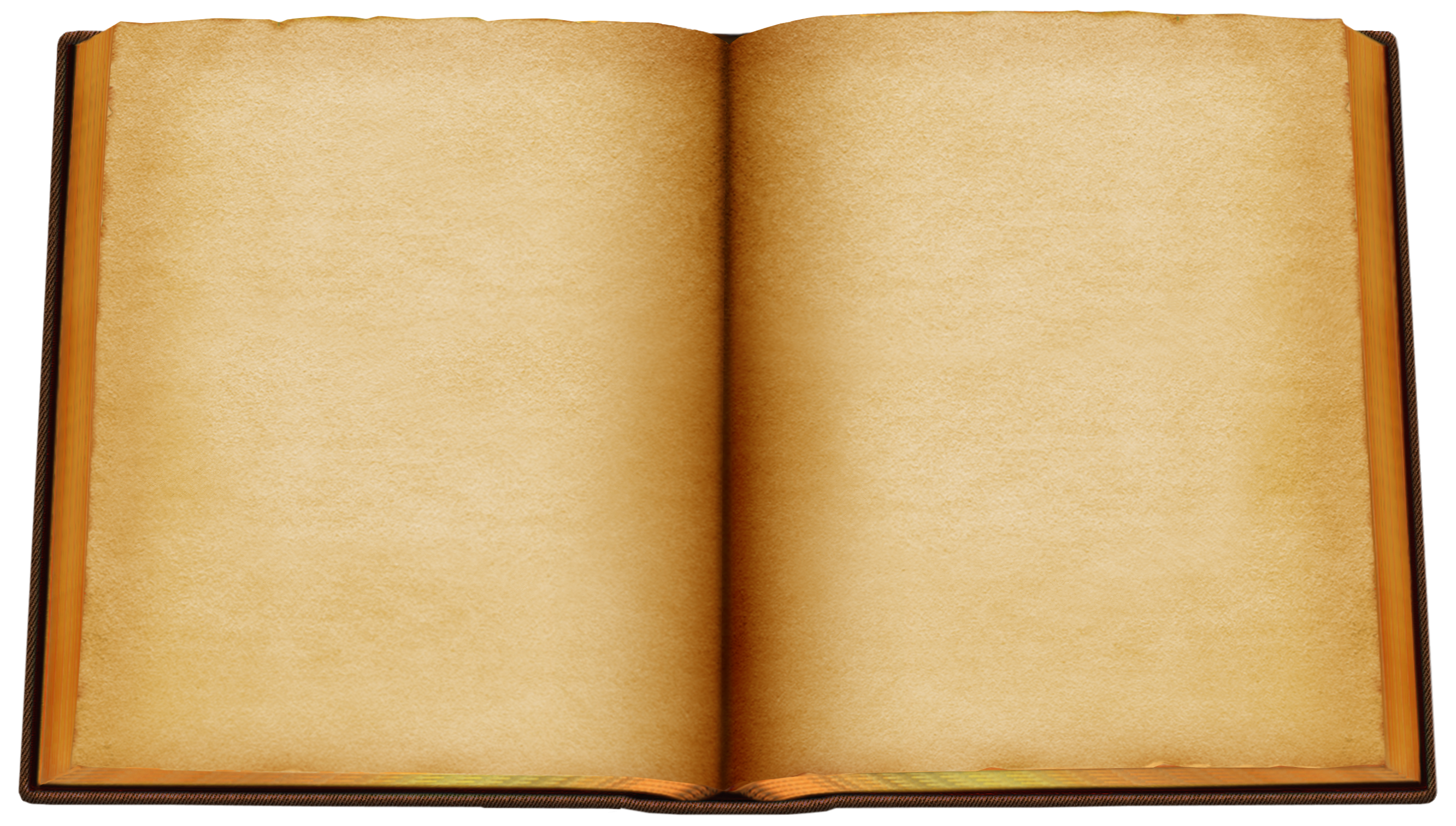 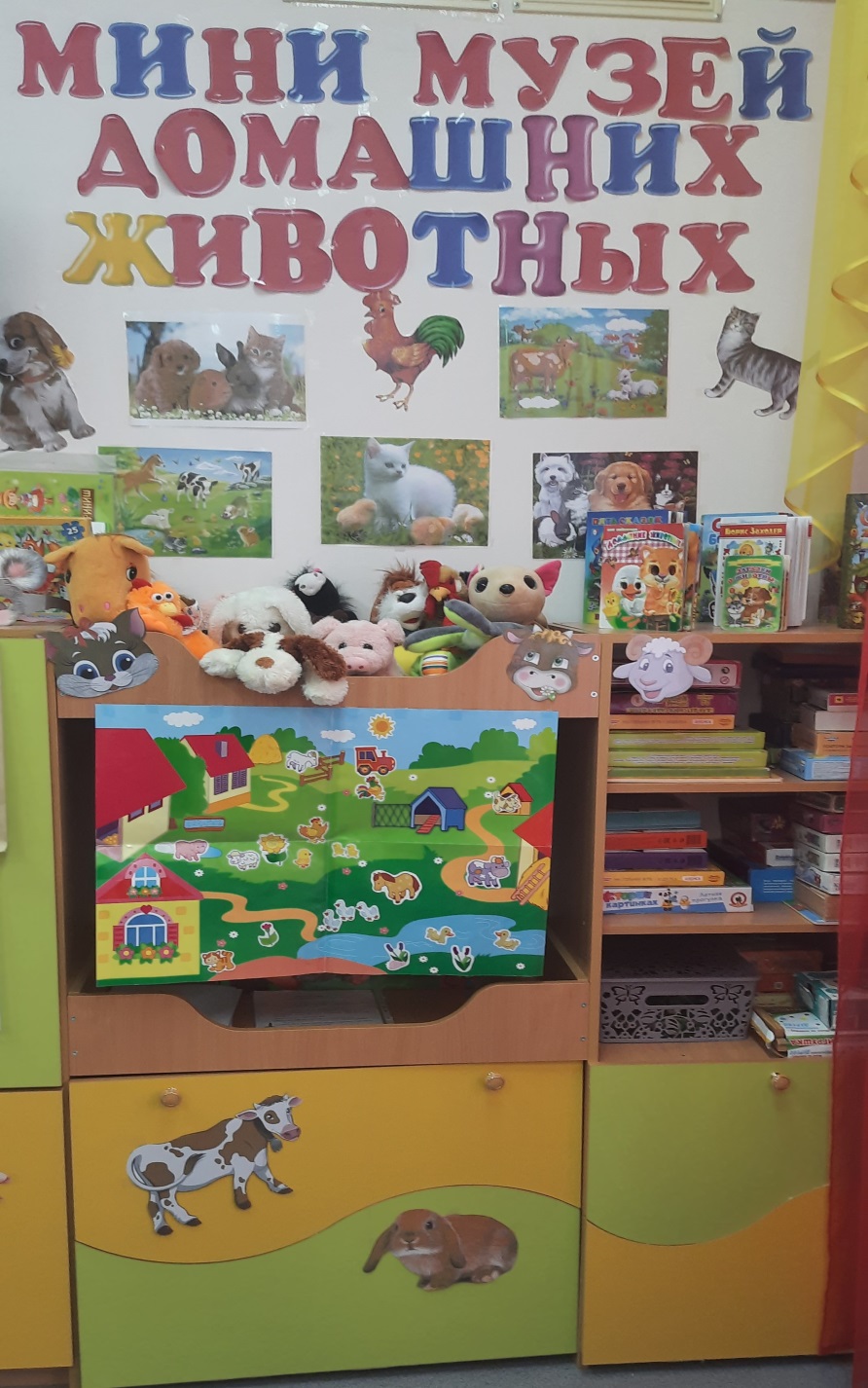 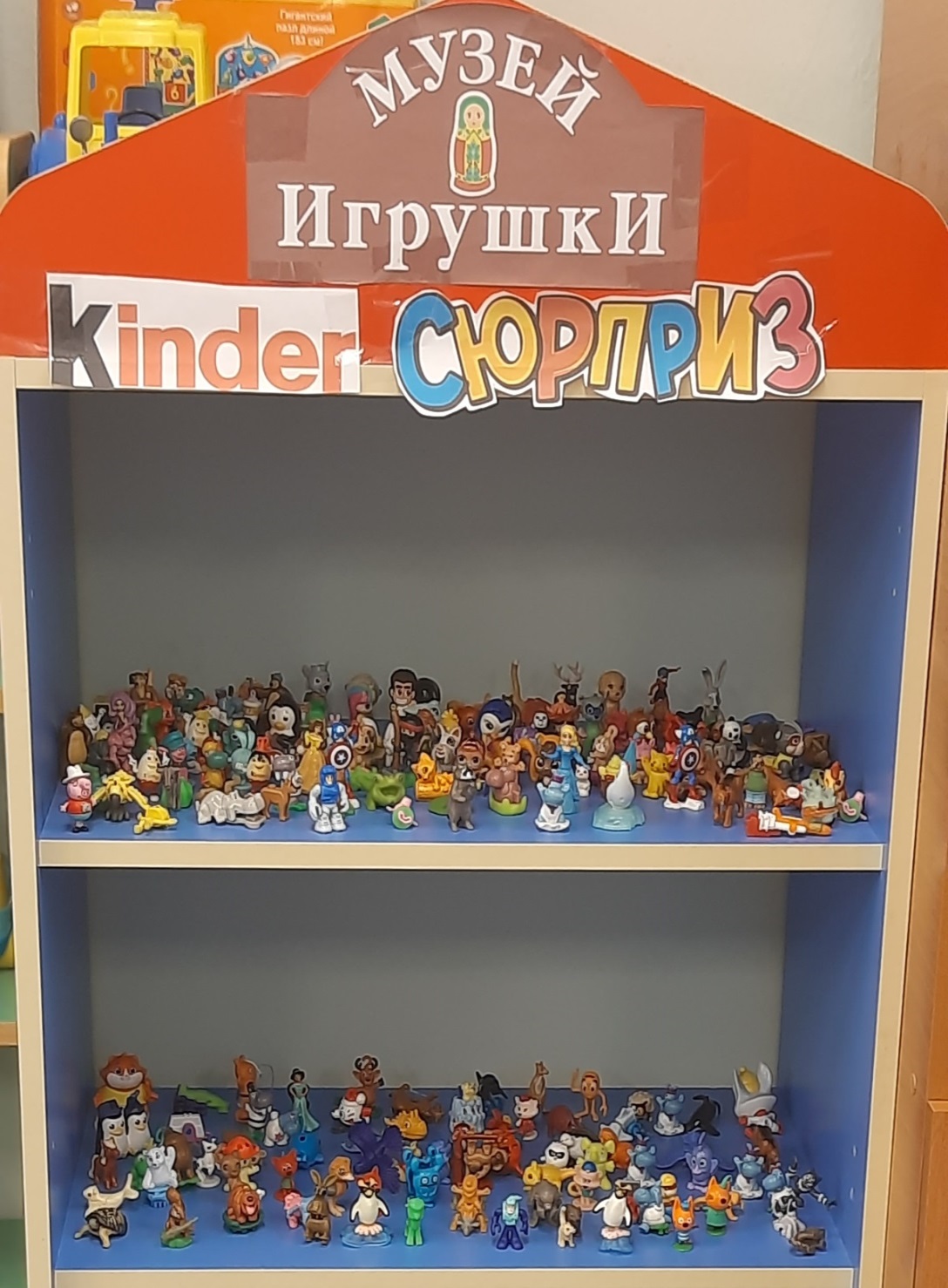 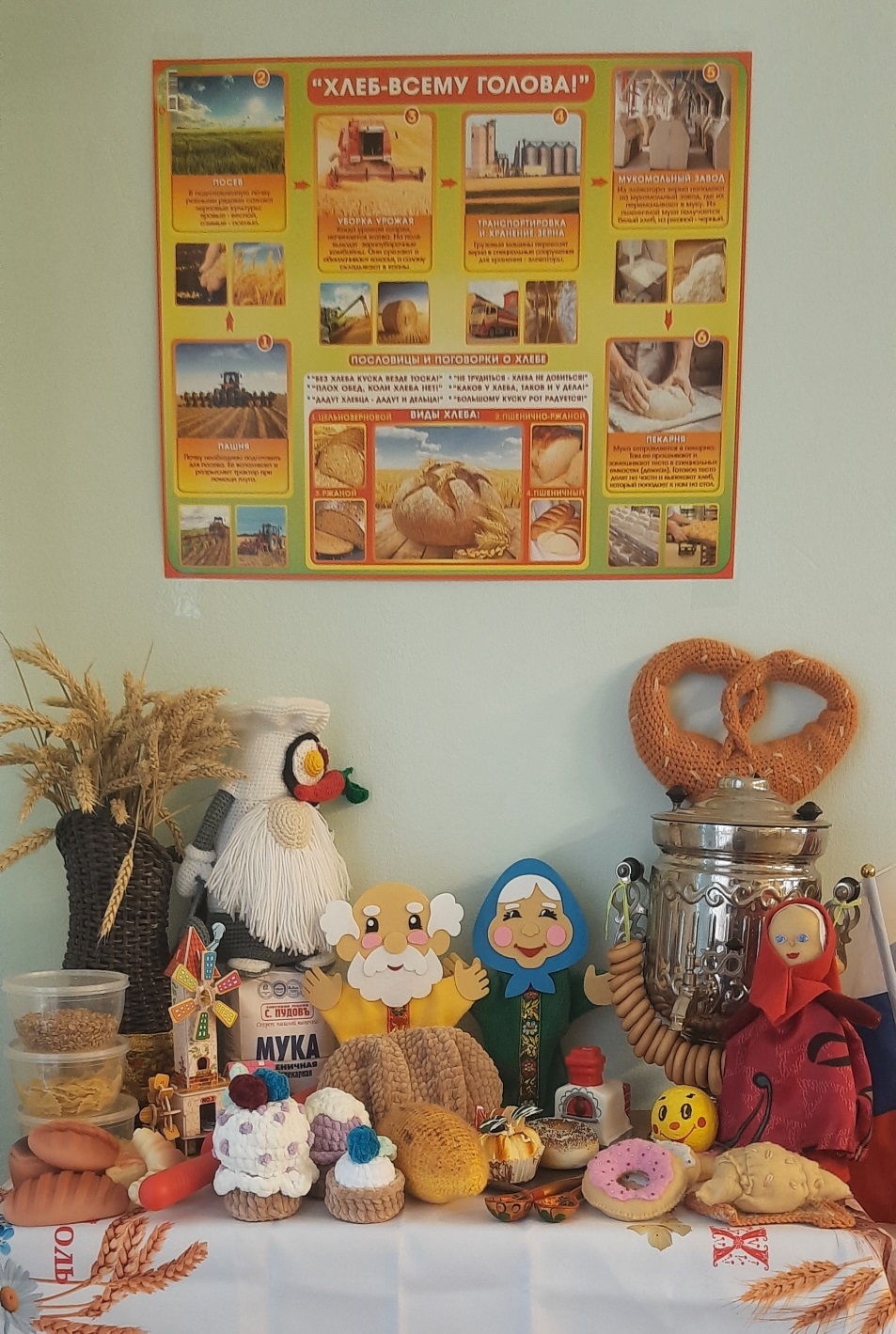 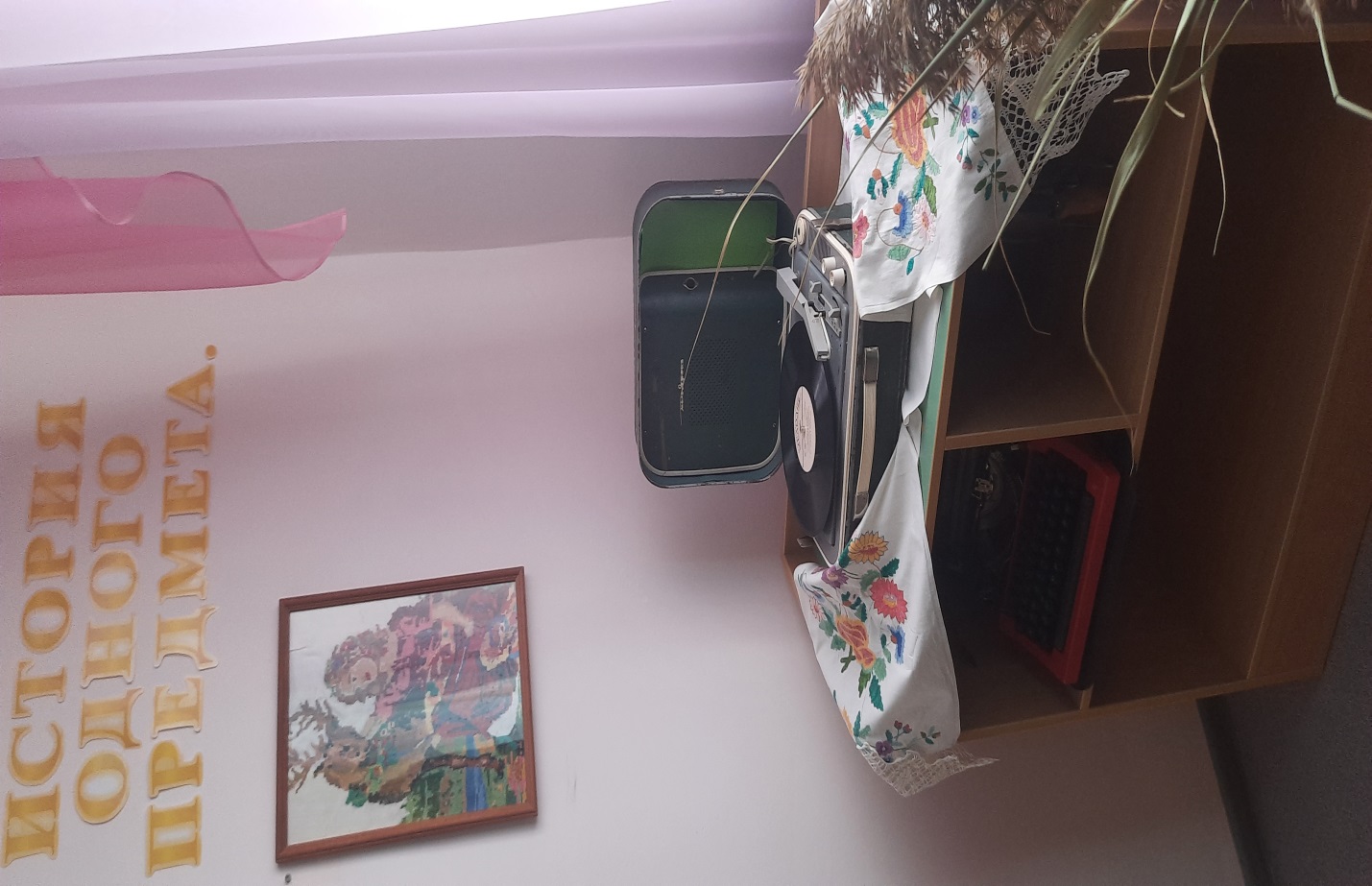 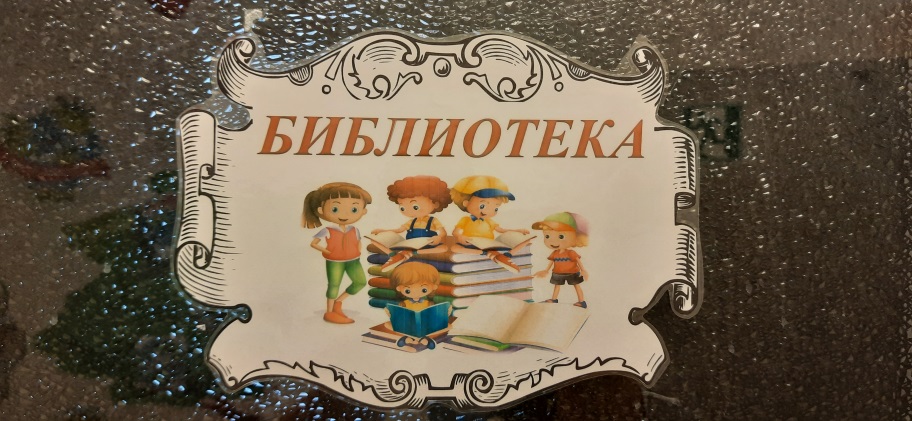 Библиотека
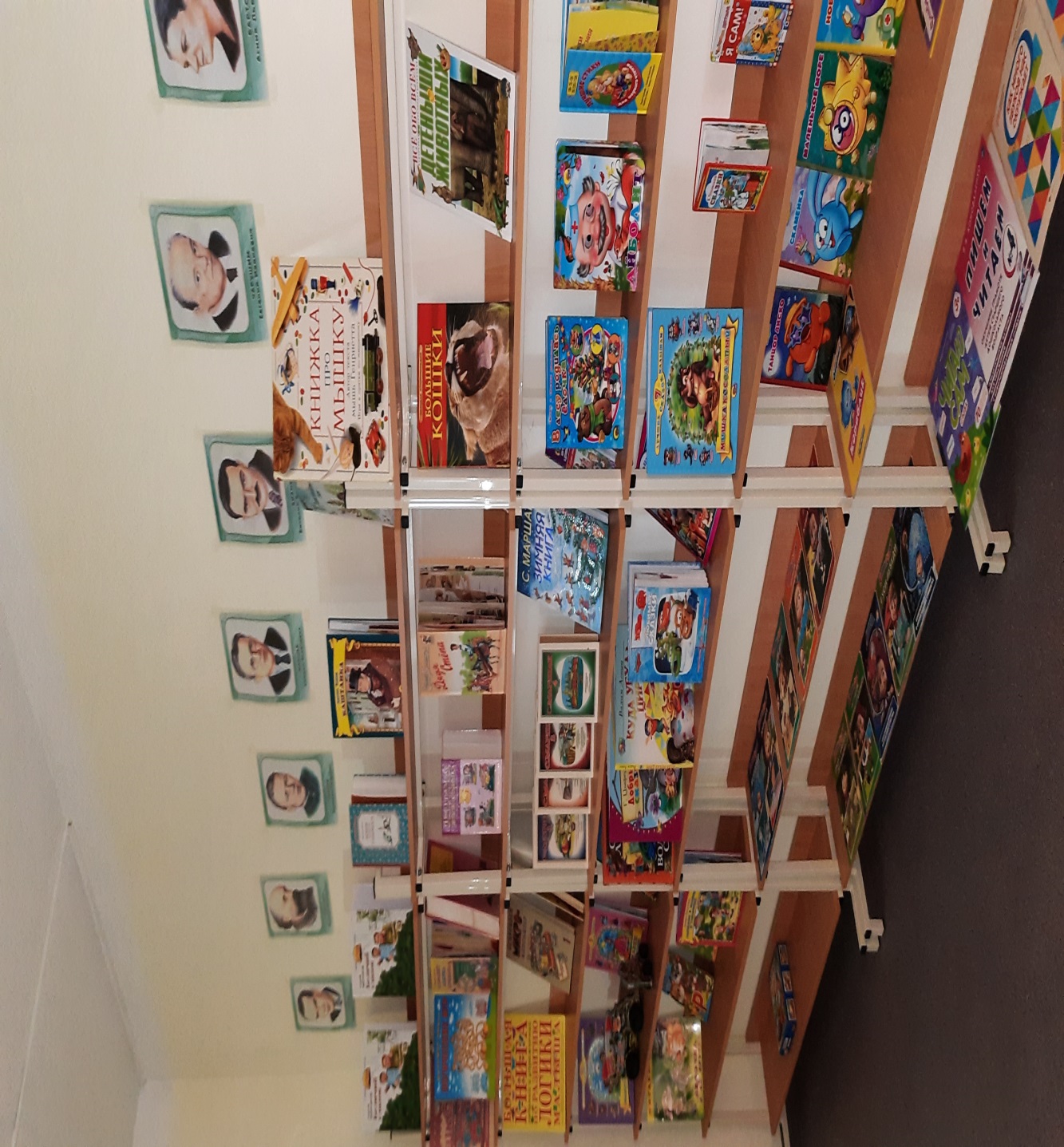 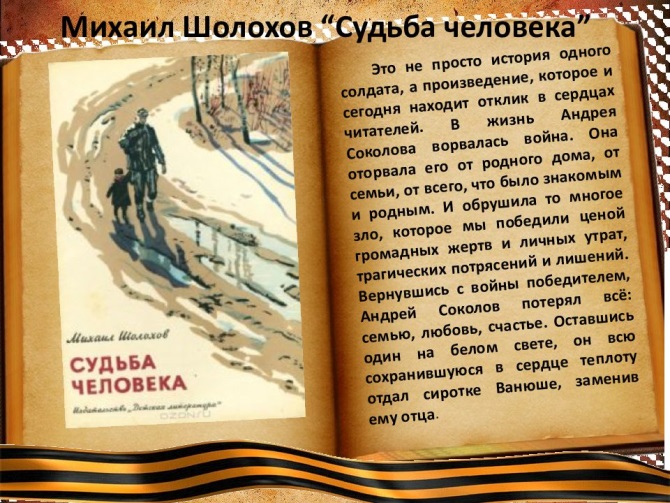 Фильмотека1.Детям о музеях.2. Правила поведения в музеях. (для дошкольников)3.Какие  бывают музеи.4.Необычные музеи России.5. Детям о Великой Отечественной войне.6.Дошкольникам о Великой Отечественной войне.7. Дошкольникам о войне.8.Истории  и традиции донского казачества.9. Донские казаки-краткая история.10.Нахаленок-М.А. Шолохов11. Судьба человека-краткое содержание.12. История одного предмета.
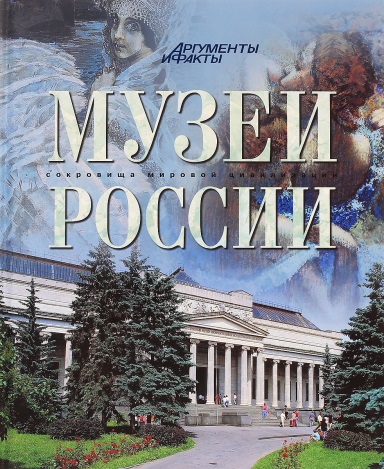 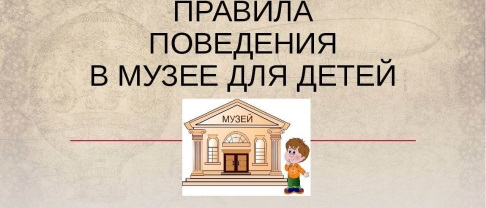 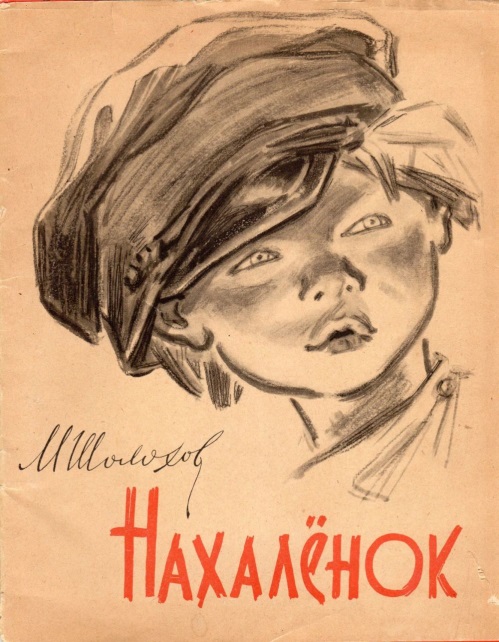 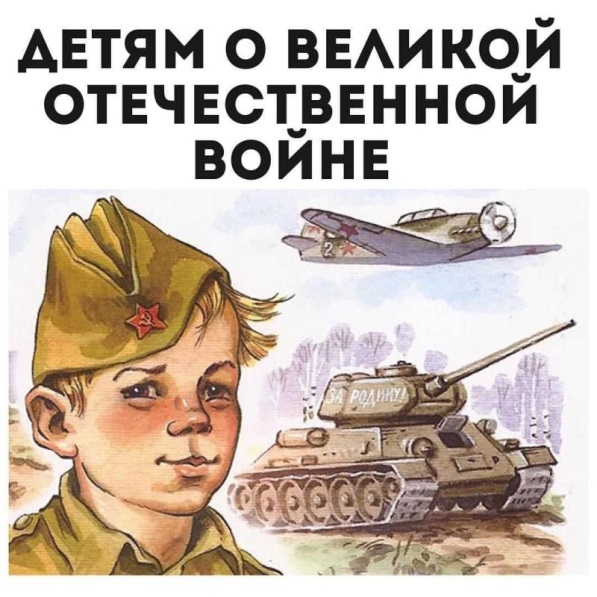 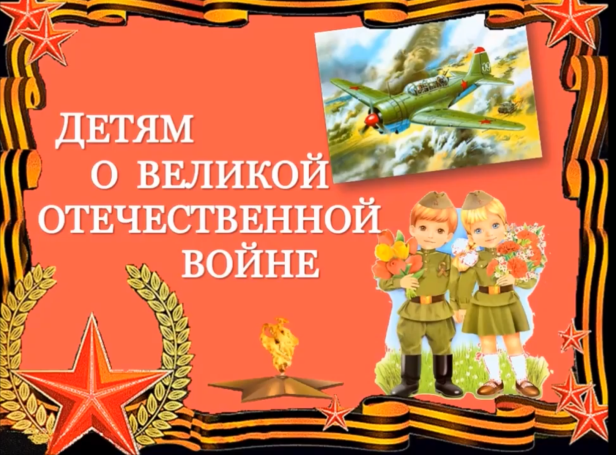 СПАСИБО ЗА ВНИМАНИЕ!!!